Applying Roofline to KNL
By THIRTY
KNL Memory Mode
Flat Mode
MCDRAM을 메모리로 사용

소프트웨어 설계 비용 증가

memkind, numactl 라이브러리 활용

메모리 최대용량 확장 효과
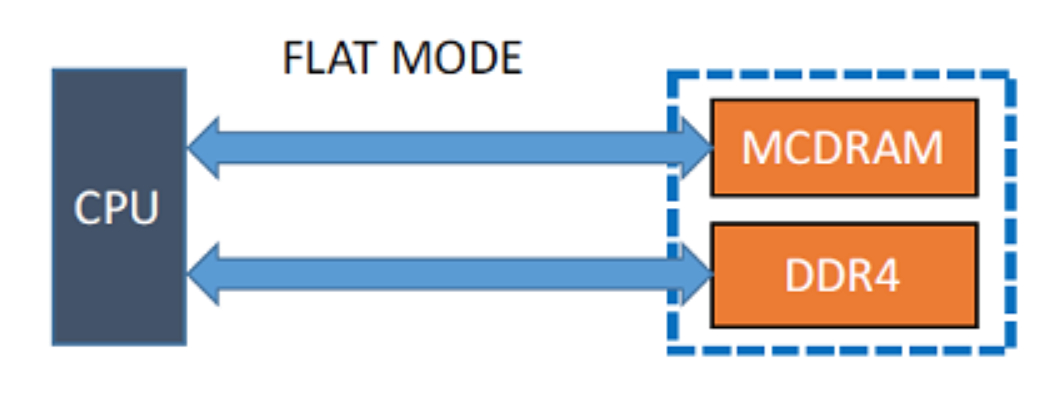 KNL Memory Mode
Cache Mode
MCDRAM을 캐시로 사용

소프트웨어 독립성 유지

L3캐시로 directed mapped associativity 방법 사용

캐시 미스 발생시 DDR보다 성능이 떨어짐
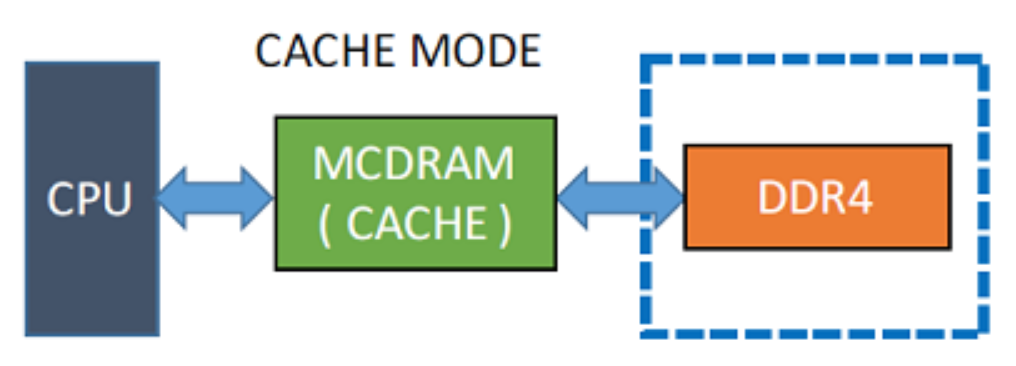 KNL Memory Mode
Hybrid Mode
Flat 모드와 Cache모드를 합친 개념

비율에 따라 25% 50% 75% 등 달라짐
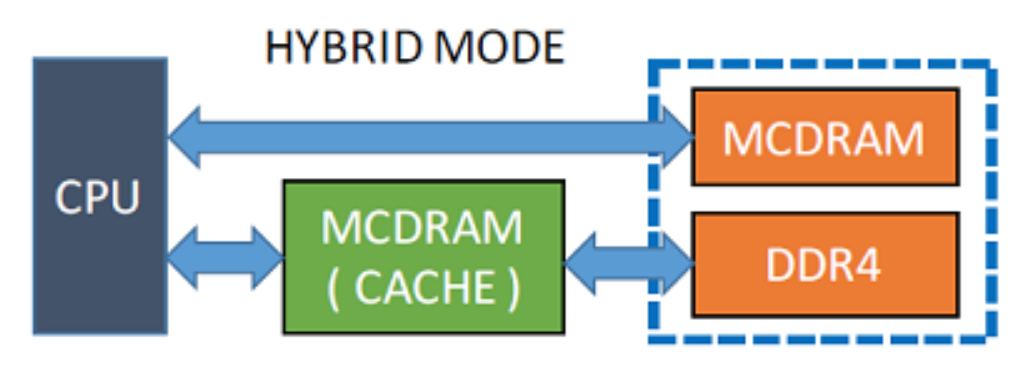 KNL Memory Mode
Access Time
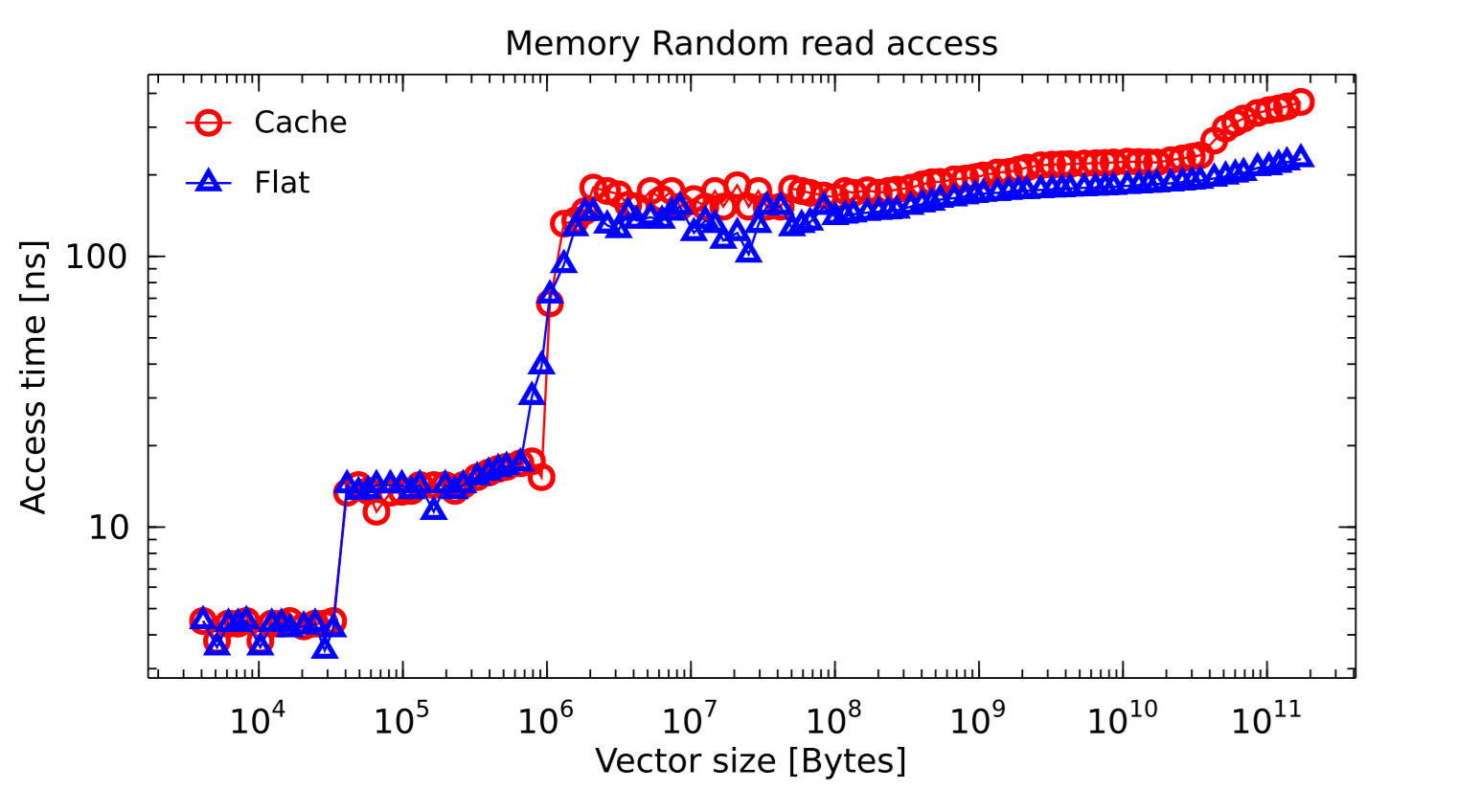 Cache Coherence
Cache Miss
KNL Memory Mode
Access Time
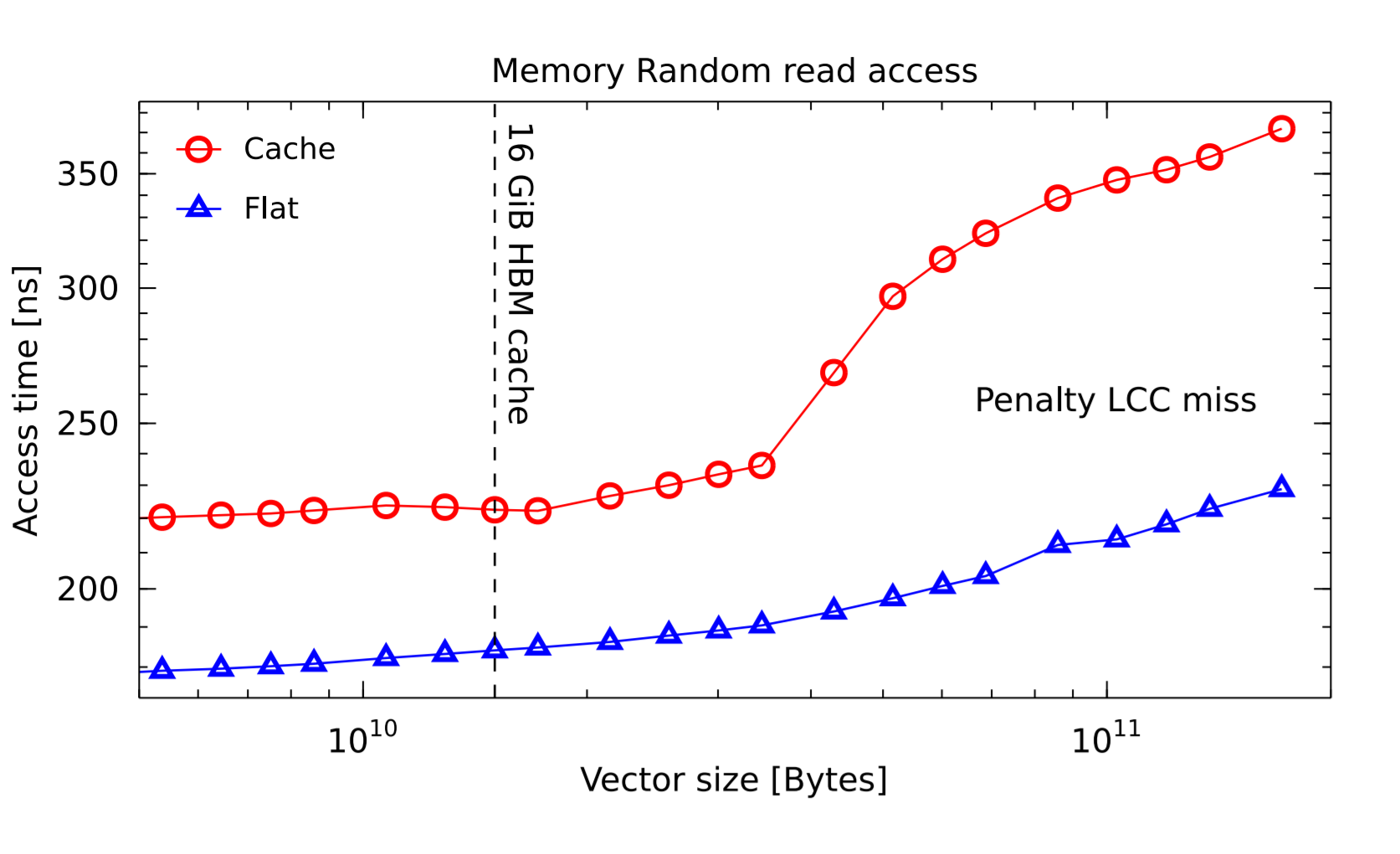 Max
KNL Memory Mode
Bandwidth
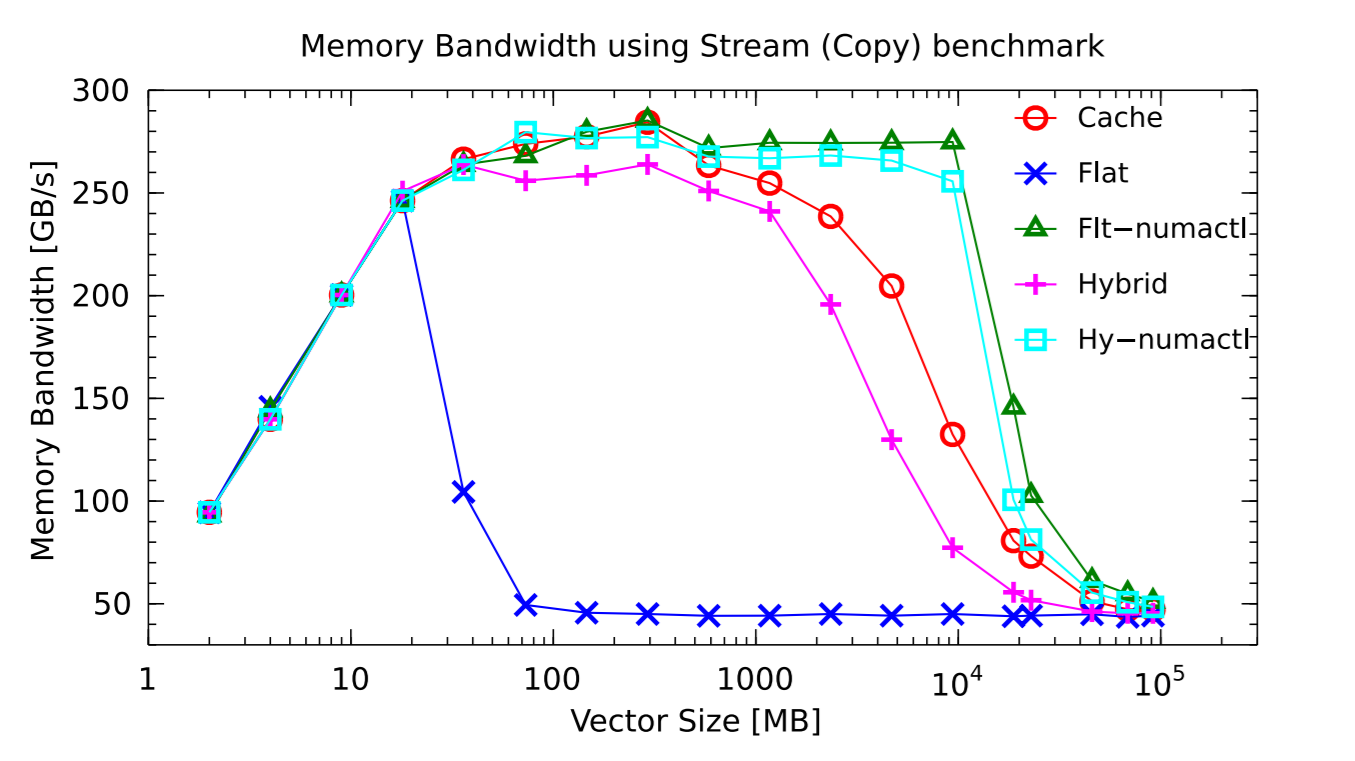 KNL Memory Mode
Bandwidth
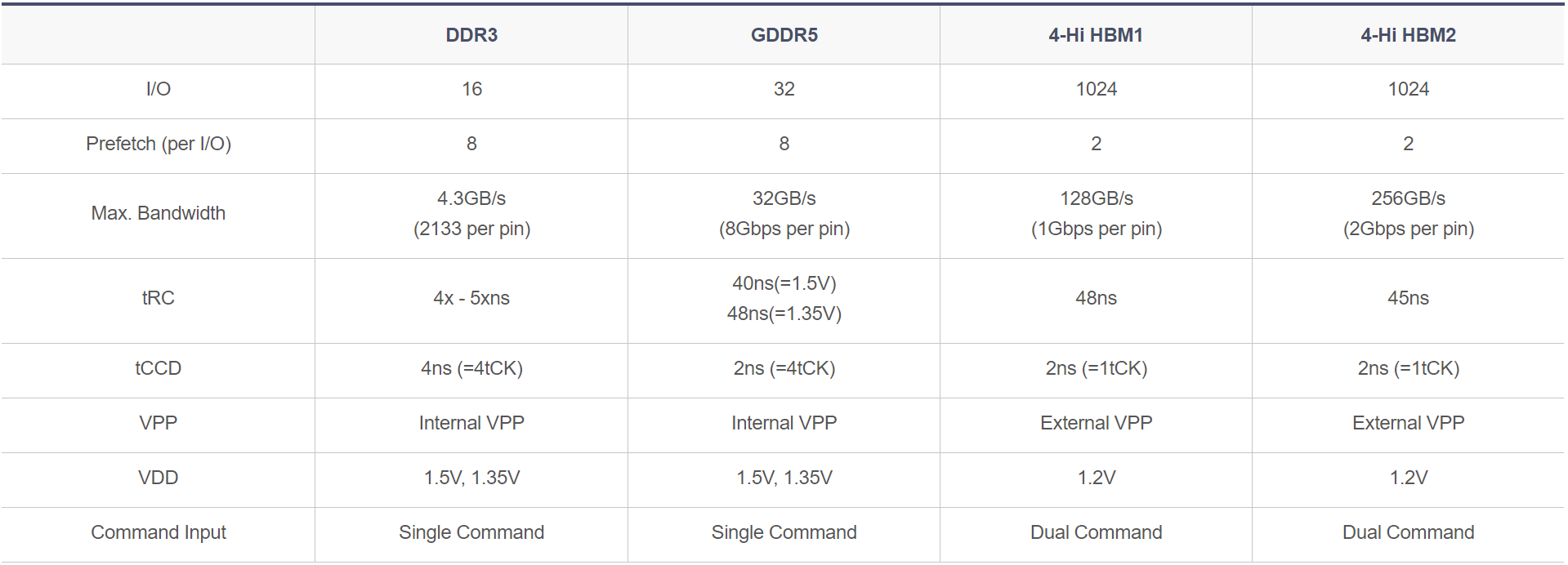 KNL Cluster Mode
All to All
L2 miss encountered

Send request to the distributed directory

Miss in the directory. Forward to memory

Memory sends the data to the requestor
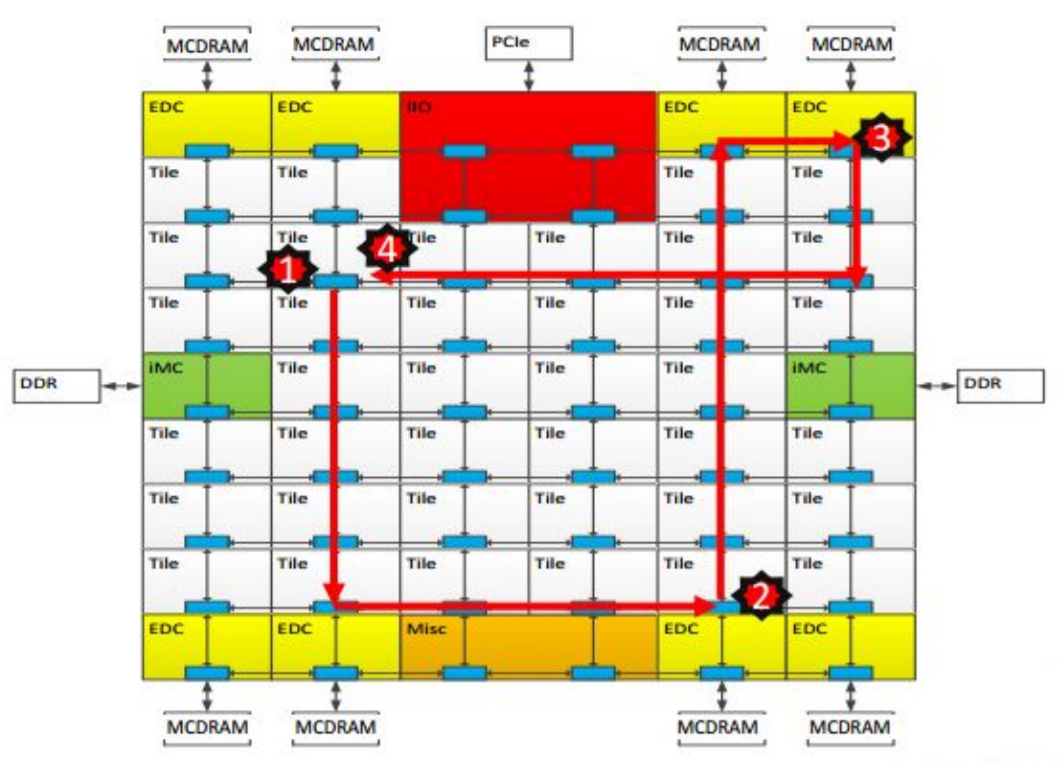 KNL Cluster Mode
Quadrant
L2 miss encountered

Send request to the distributed directory

Miss in the directory. Forward to memory

Memory sends the data to the requestor
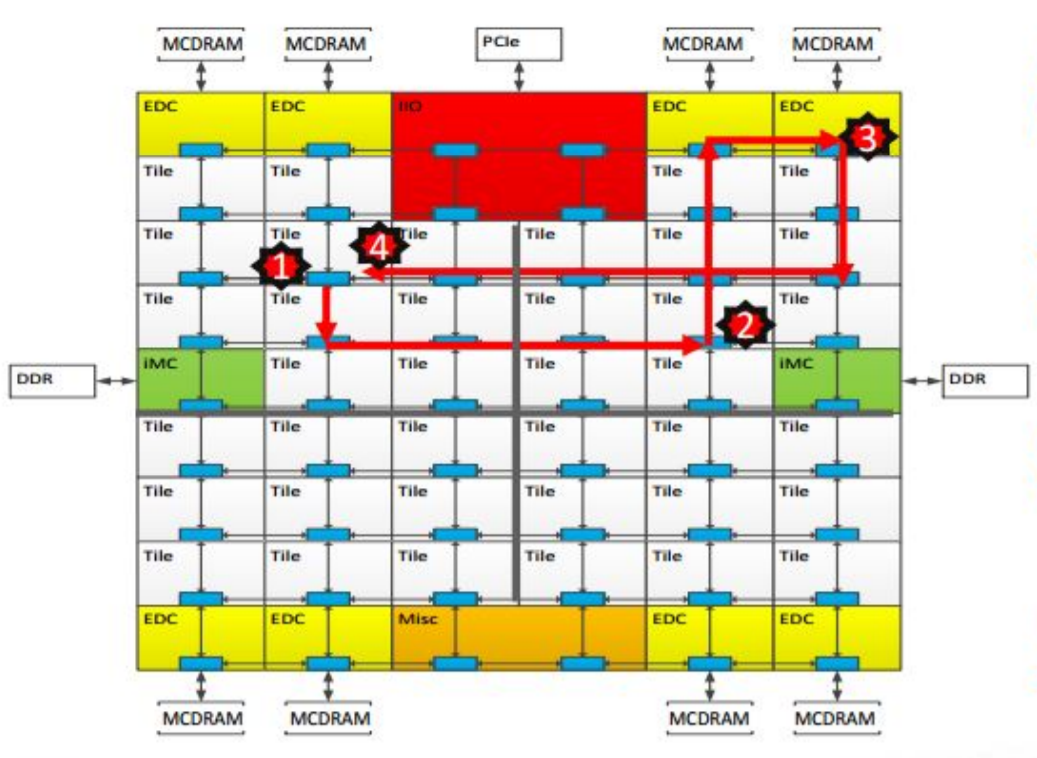 KNL Cluster Mode
Sub-NUMA
L2 miss encountered

Send request to the distributed directory

Miss in the directory. Forward to memory

Memory sends the data to the requestor
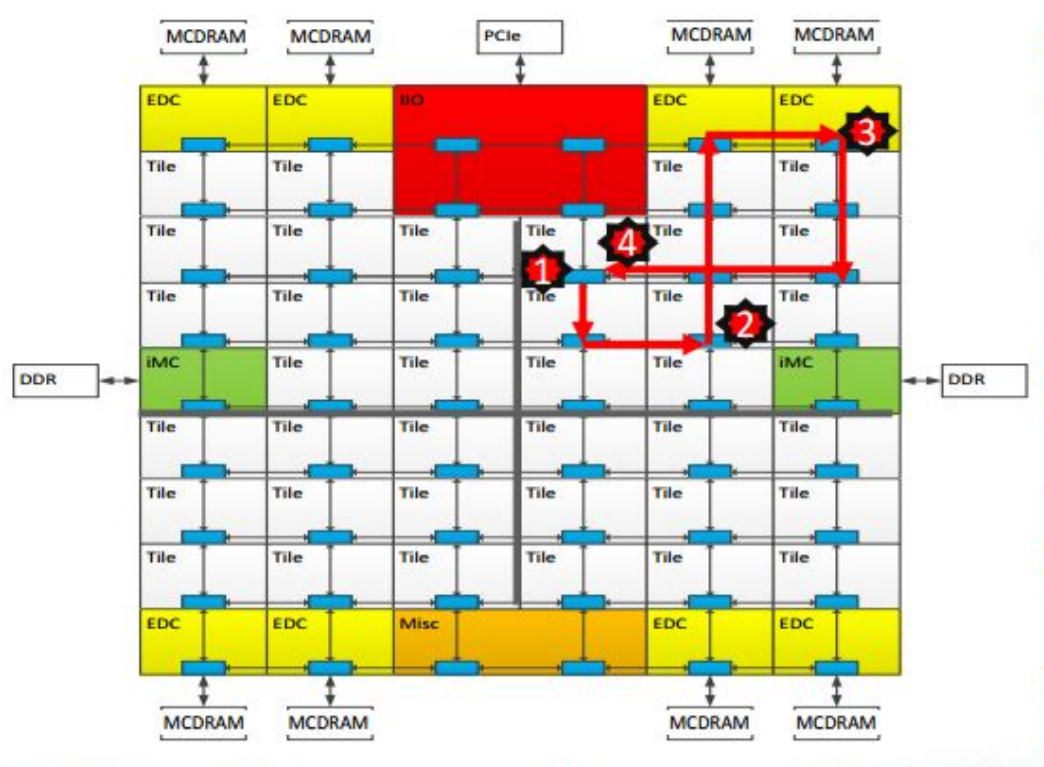 Review - Tools and Methods
Empirical Roofline Tookit (ERT)
To measure the maximum sustained bandwith at each of the cache hierarchy
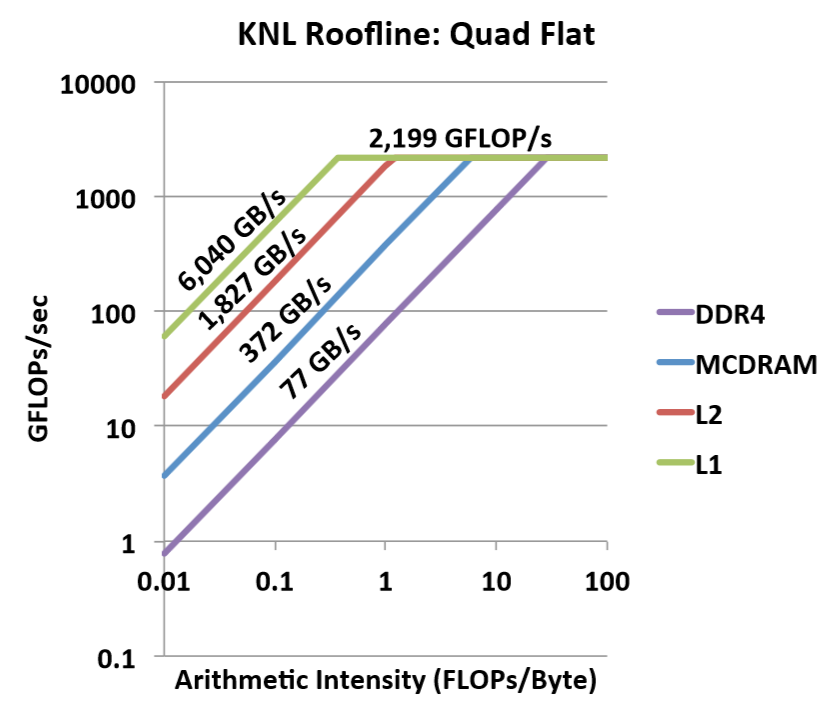 https://bitbucket.org/berkeleylab/cs-roofline-toolkit
https://crd.lbl.gov/departments/computer-science/PAR/research/roofline/
Review - Tools and Methods
numactl
Numactl runs processes with a specific NUMA scheduling or memory placement policy
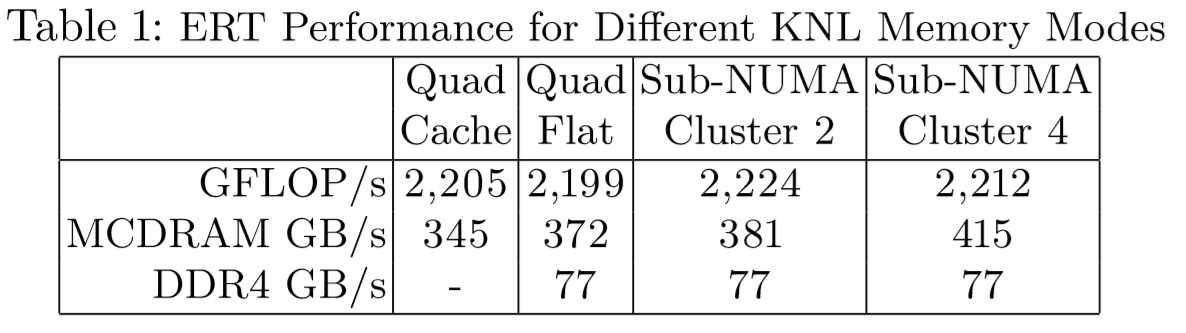 Review - Tools and Methods
OpenMP
OpenMP provides a second level of parallelization
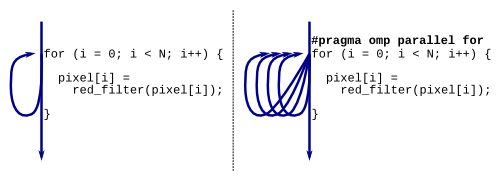 Review - Tools and Methods
Intel Software Development Emulator (SDE)
To count the number of floating-point operations
Review - Tools and Methods
Intel Vtune Amplifier
To measure data movement at both the DDR and MCDRAM momory interfaces
Review - Kernels
WARP-PICSAR
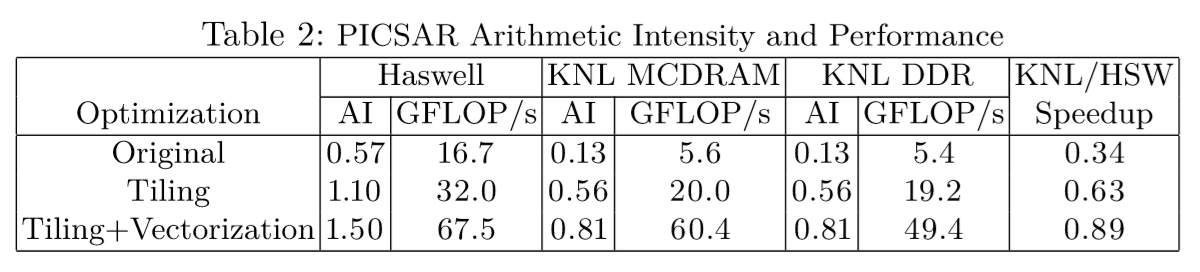 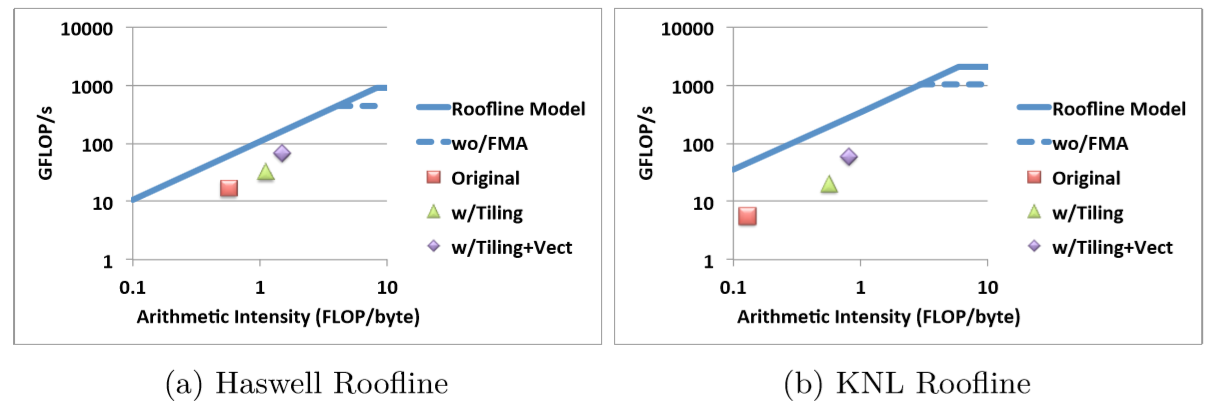 Review - Kernels
EMGeo
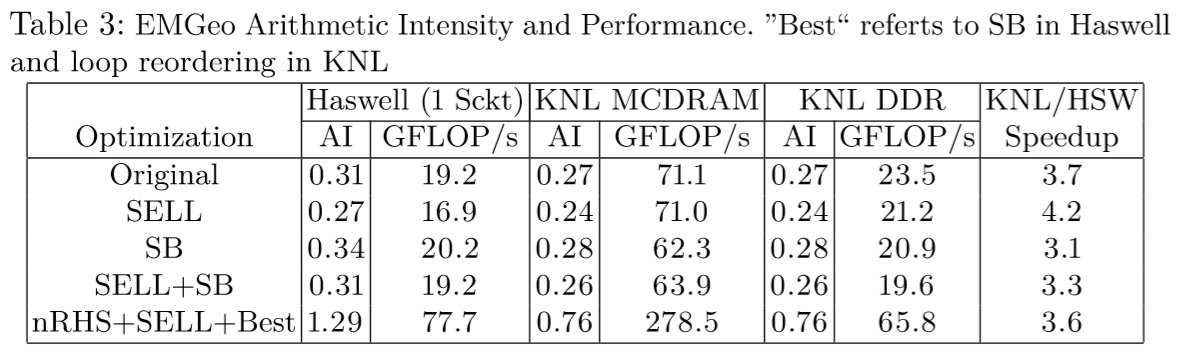 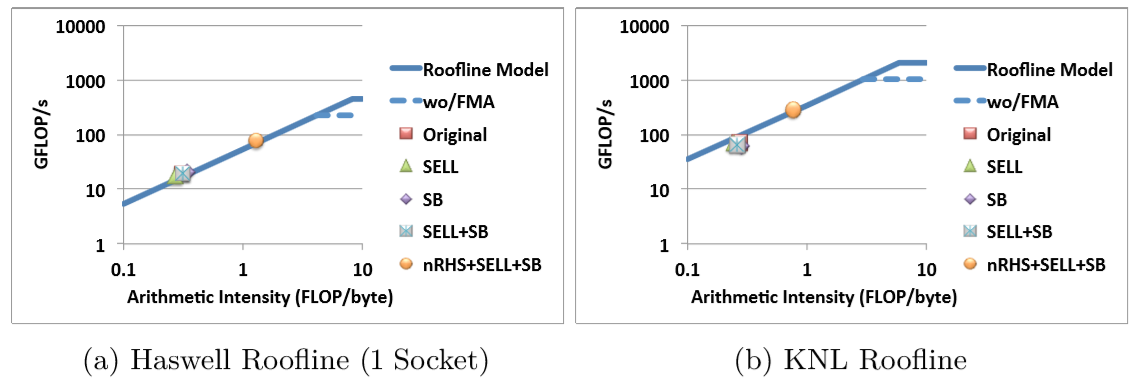 Review - Kernels
MFDn
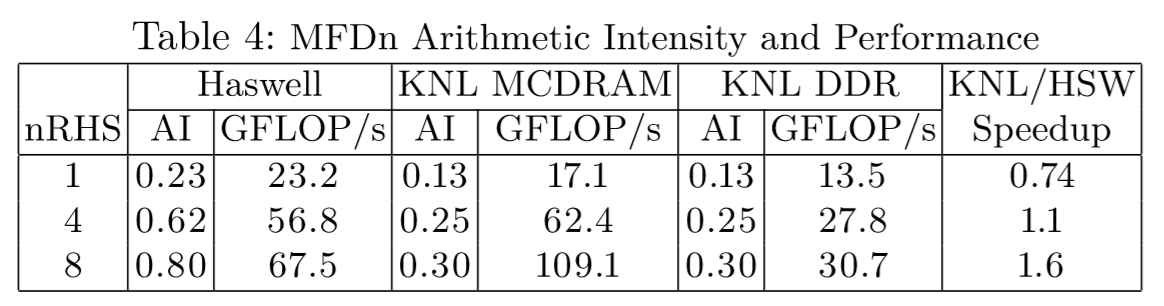 Review - Kernels
BerkeleyGW
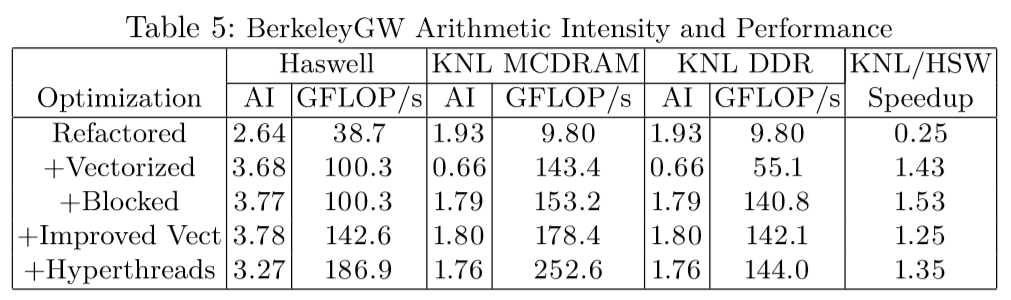 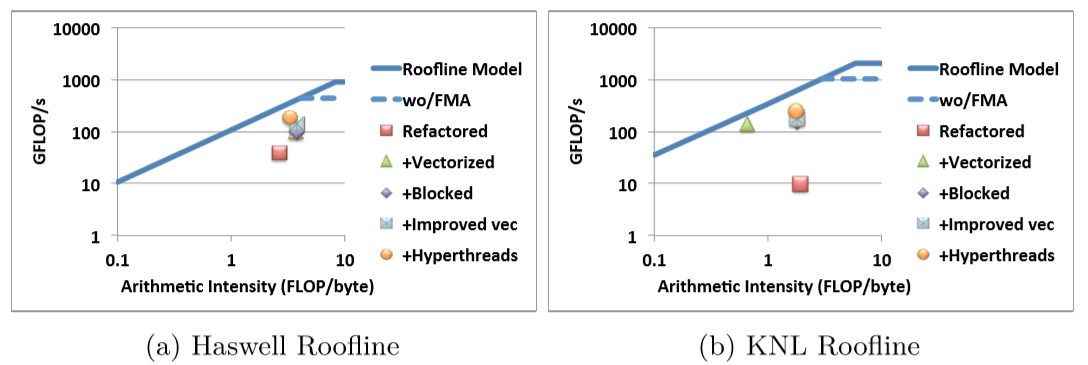